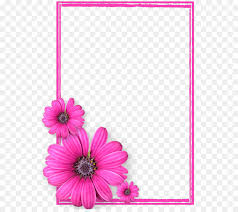 আজকের 
  পাঠে সবাইকে ধন্যবাদ
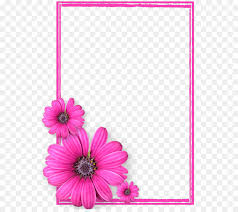 পরিচয়
শ্রেনি = ৭ম 
 বিষয়  =ইসলাম ও নৈতিক শিক্ষা 
 পাঠ = সুরা ইখলাছ । 
 সময় = ৪৫ মিনিট 
 তারিখ – ০৭/০৮/২০২০
মোহাম্মদ –দাউদ 
       সিনিয়র শিক্ষক 
 রতন পুর হাজি ছৈয়দের  রহমান স্মৃতি উচ্চ বিদ্যালয় ।
 ফেনি সদর , ফেনি ।
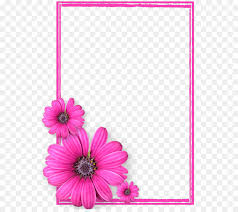 শিক্ষন ফল
সুরা টি মুখস্ত বলতে পারবে । 
 সুরা ইখলাছ এর শানে নুযুল বলতে পারবে । 
 সুরা টির ফজিলত বলতে পারবে । 
 ব্যবহারিক জিবনে  এর শিক্ষা কাজে লাগাতে পারবে । 
 আল্লাহর প্রতি দৃঢ  বিশ্বাস রাখতে পারবে ।
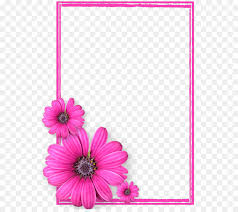 পড়ি ও বলি
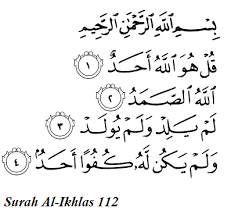 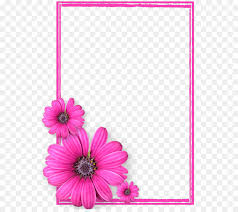 পড়ি ও বলি
বিস্‌মিল্লাহির রাহ্‌মানির রাহীম
قُلۡ هُوَ اللّٰهُ اَحَدٌ***   
اَللّٰهُ الصَّمَدُ***
لَمۡ یَلِدۡۙ وَ لَمۡ یُوۡلَدۡ*** 
وَ لَمۡ یَکُنۡ لَّهُ کُفُوًا اَحَد
     
বল, তিনিই আল্লাহ্ এক!
** আল্লাহ অমুখাপেক্ষী । 
** তিনি কাউকে জন্ম দেন নি এবং কেউ তাকে জন্ম দেয়নি।
** তার সমতুল্য আর কেউ নেই!
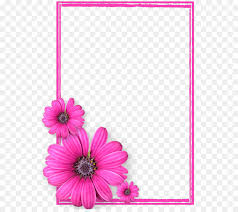 পড়ি ও বলি
মহানবী (সা.) একদা সাহাবিদের বলেন, তোমারা কি এক রাতে কোরআন মাজিদের এক-তৃতীয়াংশ পড়তে পারবে? সাহাবিরা এ প্রস্তাবকে খুবই কঠিন মনে করলেন। ফলে তারা বলল, আমাদের মধ্যে এ কাজ কে করতে পারবে? মহানবী (সা.) তখন বললেন, সুরা ইখলাস কোরআনের এক-তৃতীয়াংশের সমান। (সহিহ বুখারি, হাদিস : ৫০১৫, নাসায়ি, হাদিস : ৯৯৫)
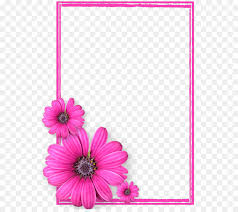 পড়ি ও বলি
এ সুরাটি তিনবার পাঠ করলেই পূর্ণ কোরআন মাজিদ পাঠ হয়ে যাবে বা এক খতম কোরআনের সওয়াবপ্রাপ্ত হবে—এরূপ কথা হাদিসের কোথাও বলা হয়নি। বরং বলা হয়েছে যে সুরা ইলখাস কোরআন মাজিদের এক-তৃতীয়াংশের সমতুল্য। এর মর্মার্থ হলো, এ সুরাটি যে ব্যক্তি বুঝে পাঠ করবে তার অন্তরে আল্লাহর নাম ও গুণাবলি গেঁথে যাবে, ফলে সে শিরকি চিন্তাধারা থেকে পরিচ্ছন্ন থাকবে। অর্থাৎ সুরা ইখলাস পাঠের ফলে কোরআন মাজিদের এক-তৃতীয়াংশের আমল তার মধ্যে পাওয়া গেল। এর অর্থ এই নয় যে একবার সুরা পাঠ করলে এক-তৃতীয়াংশ পাঠ করা হলো এবং তিনবার পাঠ করলে এক খতম কোরআন পাঠ করা হলো এবং এক খতমের সওয়াবপ্রাপ্ত হবে।
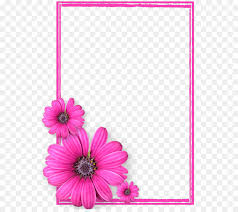 দলিয় কাজ
সুরা ইখলাসের সানে নুযুল লিখ ?
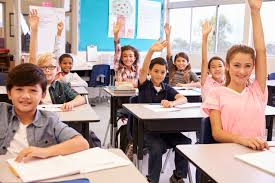 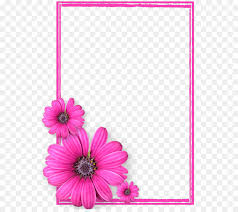 দলিয় কাজ
সুরা ইখলাসের সানে নুযুল লিখ ?
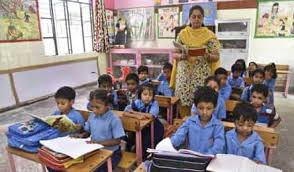 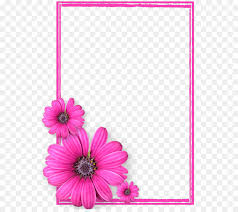 দলিয় কাজ
সুরা ইখলাসের ২ টি শিক্ষা লিখ?
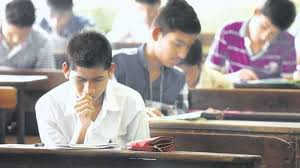 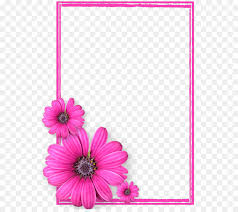 দলিয় কাজ
সুরা ইখলাসের ১ম আয়াতের অর্থ লিখ ?
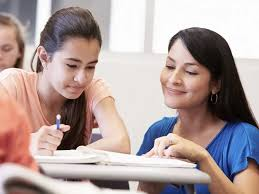 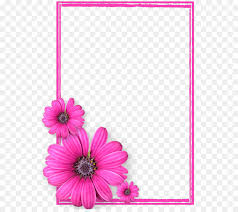 একক  কাজ
সুরা ইখলাসের ২য় আয়াতের অর্থ লিখ ?
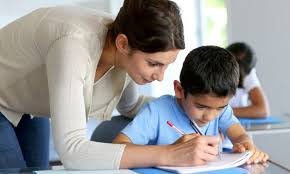 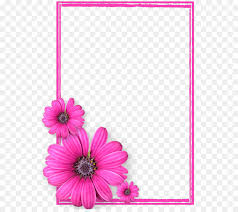 একক  কাজ
সুরা ইখলাসের ২য় আয়াতের অর্থ লিখ ?
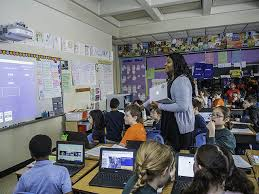 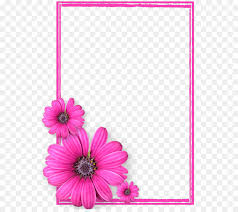 মুল্যায়ন
সুরা ইখলাস কোথায় অবতীন ? 
 এই সুরার আয়াত কত টি ? 
 সুরা ইখলাসের ১ টি শিক্ষা বল । 
 এই সুরার ব্যাখ্যা বল । 
 সুরা টি মুখস্ত বল ।
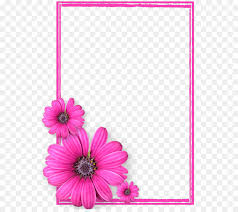 বাড়ির কাজ
সুরা ইখলাসের ৩টি ফজিলত লিখ ?
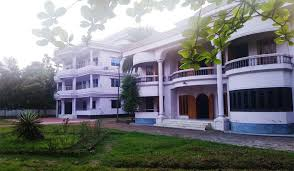